四角形２　平行四辺形になる条件
ねらい
平行四辺形の性質の逆を証明し、平行四辺形になるための条件を導くことができる。
２組の向かいあう辺が等しい四角形は、平行四辺形になるのだろうか。四角形ABCDで考えてみよう。
BDに補助線を引く
△ABDと△CDBにおいて
仮定より、
AB＝DC・・・①
AD＝BC・・・②
BDは共通・・・③
①、②、③より
３組の辺がそれぞれ等しいので
△ABD≡△CDB
合同な図形の対応する角は等しいので、錯角が等しくなり
AB∥CD、AD∥BC
A
D
▼
▼
▼
▼
▼
B
C
▼
仮定　
結論
AB=CD、AD=BC
AB∥CD、AD∥BC
２組の向かいあう角が等しい四角形は、平行四辺形になるのだろうか。四角形ABCDで考えてみよう。
ABの延長線を引きEとする
○○＋●●＝３６０°より
○＋●＝１８０°・・・①
○＋∠CBE＝１８０°・・・②
①、②より∠A（●）＝∠CBE
よって同位角が等しいので
AD∥BC・・・③
また、∠C（●）＝∠CBD
よって錯角が等しいので
AB∥CD・・・④
③、④より四角形ABCDは平行四辺形
A
D
▼
▼
▼
▼
▼
B
C
▼
E
∠A=∠C、∠B=∠D
仮定　
結論
AB∥CD、AD∥BC
対角線が中点で交わる四角形は、平行四辺形になるのだろうか。四角形ABCDで考えてみよう。
△ABOと△CDOにおいて
仮定より
AO=CO・・・①
BO=DO・・・②
対頂角なので
∠AOB＝∠COD・・・③
①、②、③より
２組の辺とその間の角がそれぞれ等しいので
△ABO≡△CDO
合同な図形の対応する角は等しいので∠BAO=∠DCO
錯角が等しくなりAB∥CD
同様にAD∥BC
よって四角形ABCDは平行四辺形
A
D
▼
▼
▼
▼
▼
O
B
C
▼
仮定　
結論
AO=CO、BO=DO
AB∥CD、AD∥BC
この四角形は平行四辺形だろうか
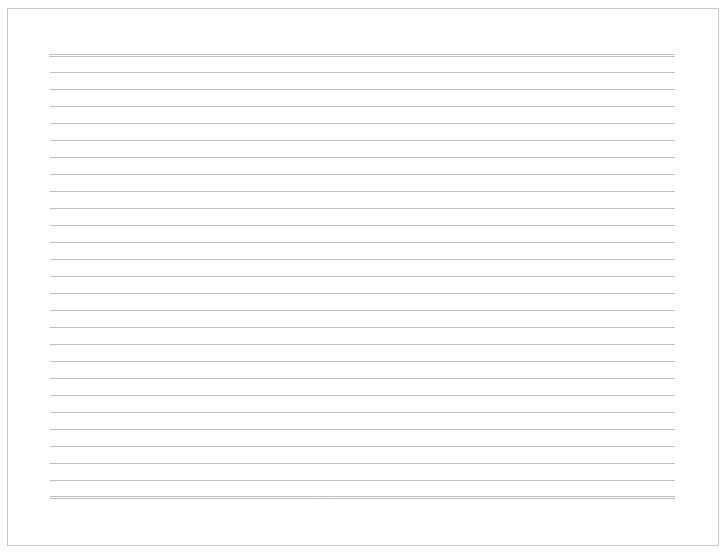 ACに補助線を引く
△ABCと△CDAにおいて
仮定よりAD=BC・・・①
錯角なので
∠ACB＝∠CAD・・・②
ACは共通・・・③
①、②、③より
2組の辺とその間の角がそれぞれ等しいので
△ABC≡△CDA
合同な図形の対応する辺は等しいので
AB=CD
よって、2組の向いあう辺が等しいので
四角形ABCDは平行四辺形
A
D
▼
C
▼
B
仮定　
結論
AD∥BC、AD=BC
AB∥CD、AD∥BC
平行四辺形になる条件
▼
❶　2組の向かいあう辺が、それぞれ平行であるとき（定義）
▼
▼
▼
▼
▼
❷　２組の向かいあう辺が、それぞれ等しいとき
❸　２組の向かいあう角が、それぞれ等しいとき
❹　対角線が、それぞれの中点で交わるとき
❺　１組の向かいあう辺が、等しくて平行であるとき
▼
▼
問４　次のような四角形ABCDは、平行四辺形であるといえますか。
（１）　∠A＝80°∠B＝100°∠C＝80°∠D＝100°


（２）　AB＝4㎝、BC＝6㎝、CD＝6㎝、DA＝4㎝


（３）　∠A＝70°、∠B＝110°、AD＝3㎝、BC＝3㎝
問５　　ABCDの辺AD、BCの中点を、それぞれM、Nとします。このとき、四角形ANCMは平行四辺形であることを証明しなさい。
M
A
D
B
C
N
右の図で、点Ｅ、Ｆは、それぞれ　　ＡＢＣＤの対角線ＡＣ上の点で、ＡＥ＝ＣＦである。このとき、四角形ＥＢＦＤは平行四辺形であることを証明しなさい。
Ｄ
Ａ
Ｅ
Ｏ
Ｆ
Ｂ
Ｃ